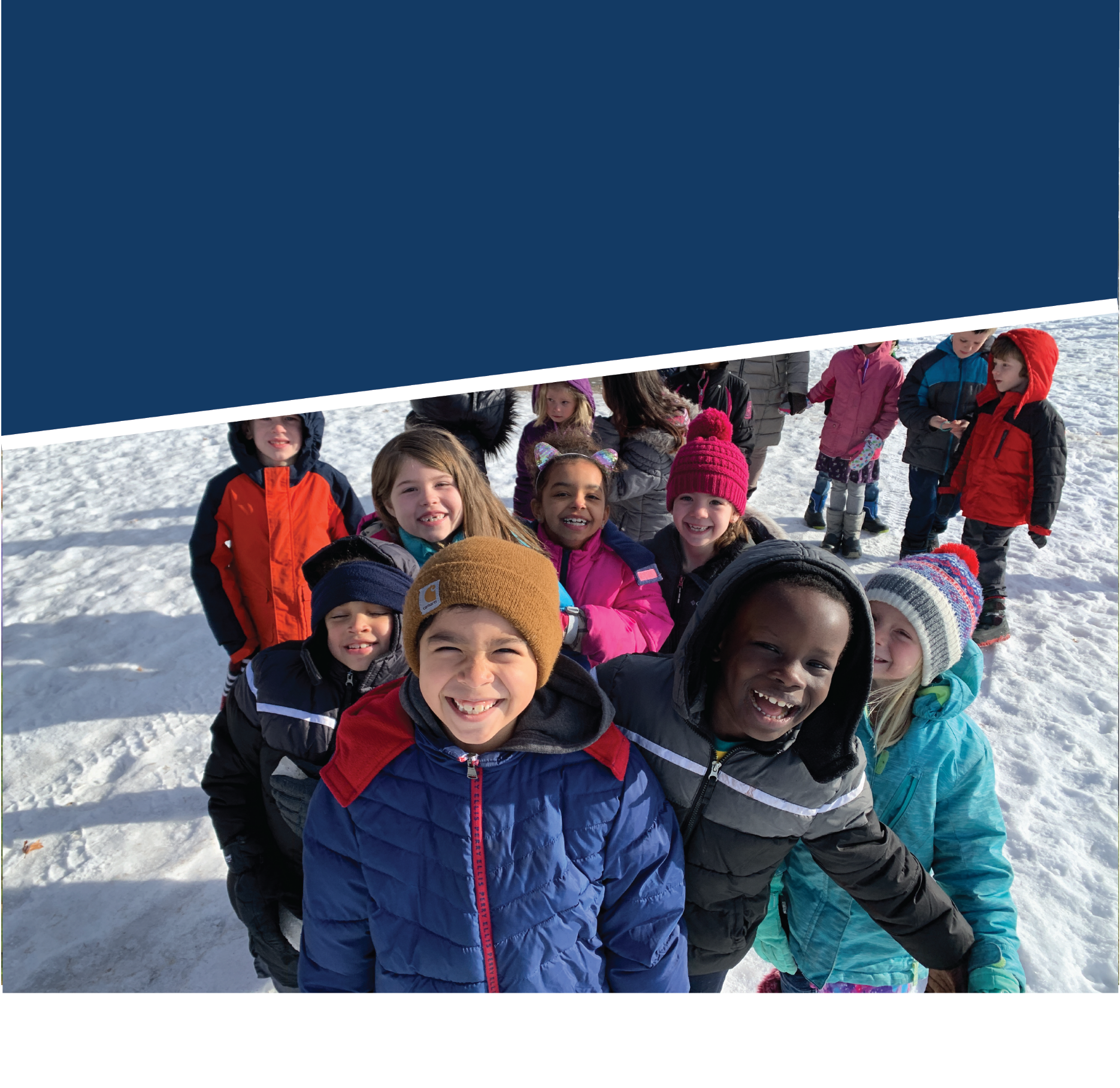 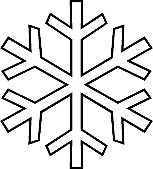 ¡Haz el propósito de Año Nuevo de ir caminando a la escuela!
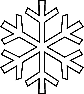 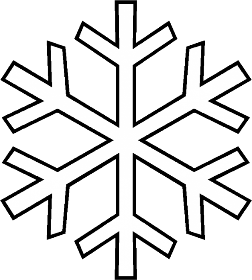 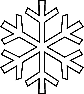 ¡Únete a nosotros en el Día de la caminata invernal en [Name of School] el 7 de febrero!!
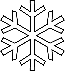 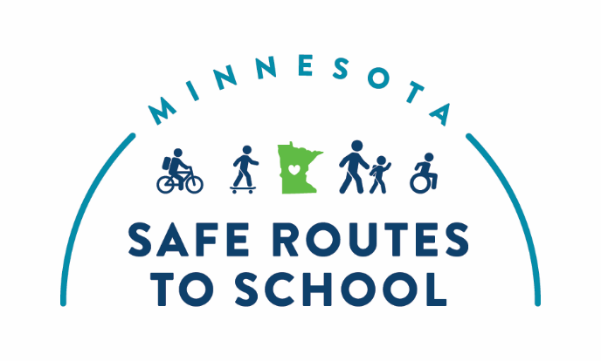 Para más información, contacta con:
[Name and role]
[Phone number]
[E-mail]
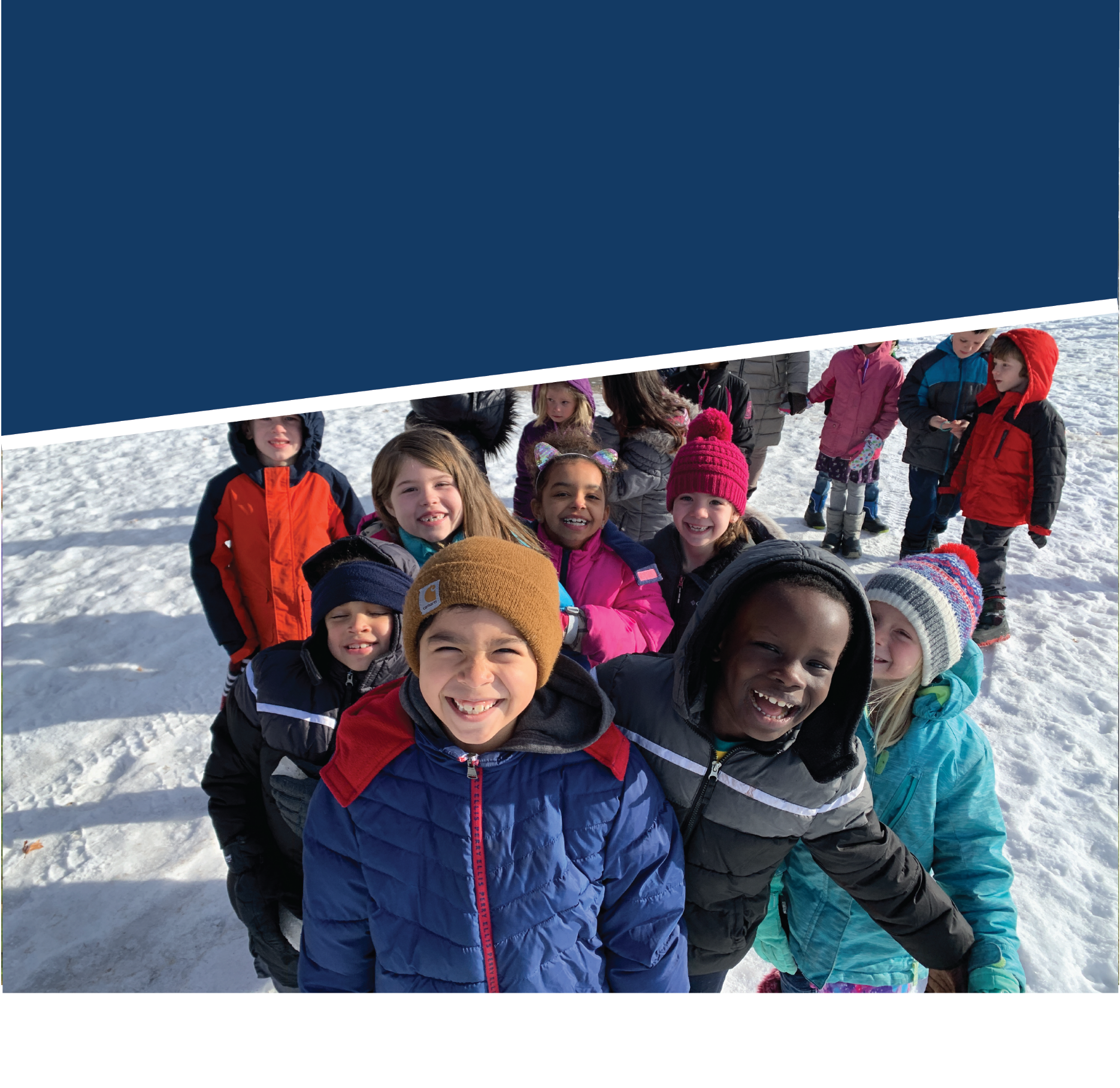 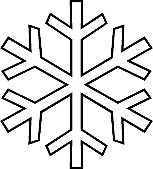 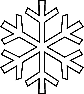 No te pierdas la diversión…
¡CAMINA A LA ESCUELA!
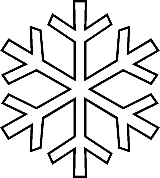 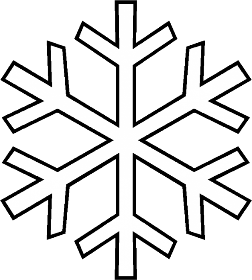 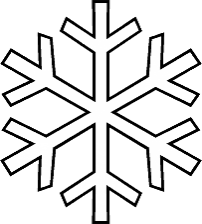 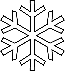 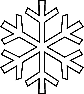 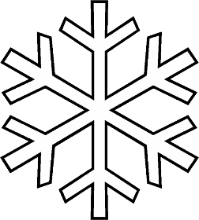 ¡Únete a nosotros en el Día de la caminata invernal en [Name of School] el 7 de febrero!
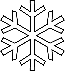 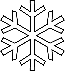 Para mas información, contacta con:
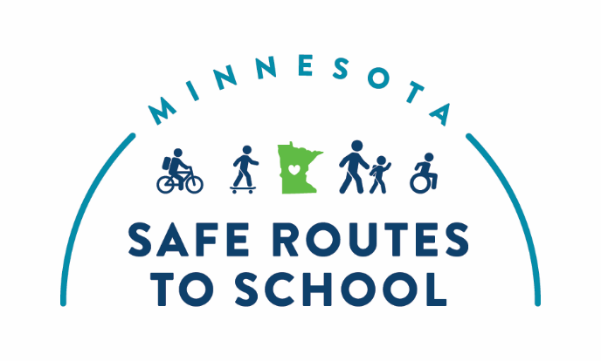 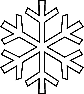 [Name and role]
[Phone number]
[E-mail]
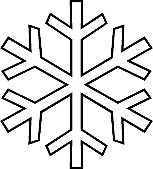 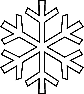 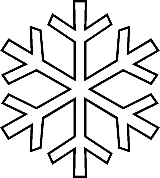 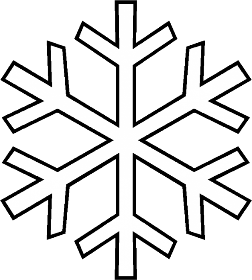 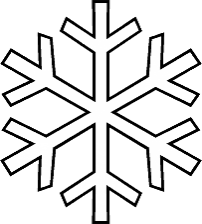 ¡No hibernes!
¡Participa!
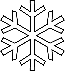 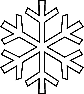 ¡Únete a nosotros en el Día de la caminata invernal en [Name of School] el 7 de febrero!
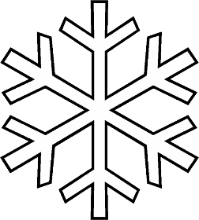 ¿Por qué empezar el día escolar caminando?
¡Es DIVERTIDO! • Más tiempo con amigos  familia • Activa tu cerebro  
• Ayuda al medio ambiente • Conoce tu vecindario
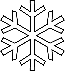 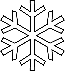 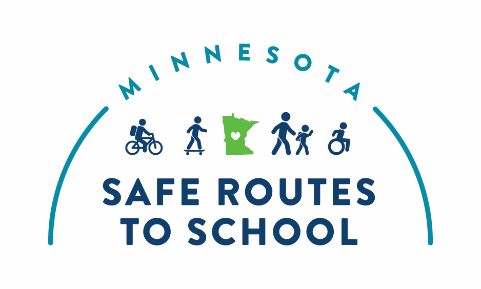 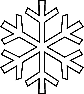 Para mas información, contacta con:
[Name and role] | [Phone number] | [E-mail]
www.mnsaferoutestoschool.org
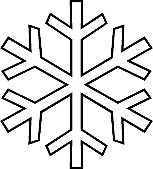 Día de la caminata invernal 
7 de febrero
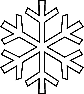 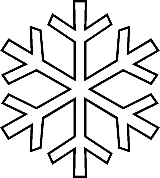 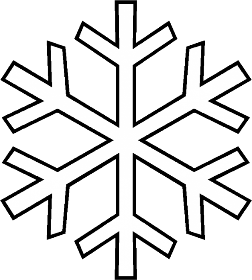 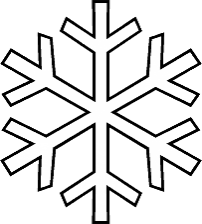 ¡Sé un caminante de invierno!
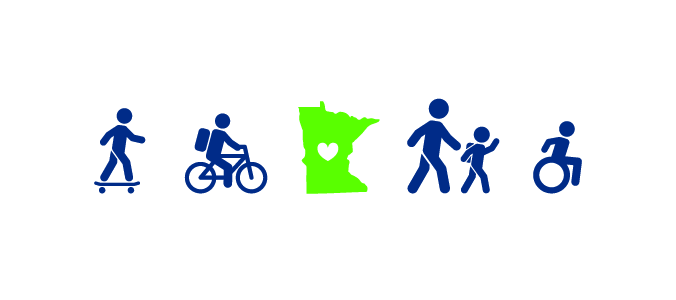 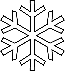 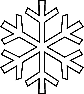 ¿Por qué caminar?
Diviértete con tus amigos
Haz ejercicio
Gana premios
¡Diviértete!
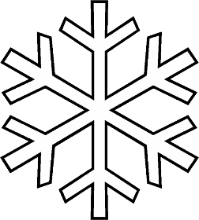 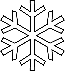 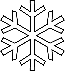 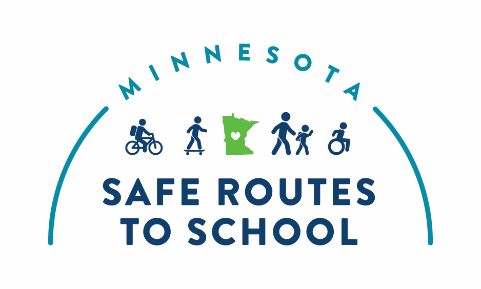 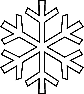 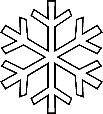 Día de la caminata invernal
7 de febrero
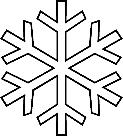 ¿Cuál es tu plan para ir caminando 

a la escuela?
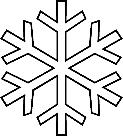 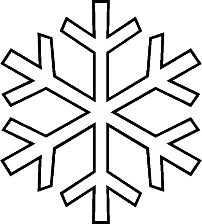 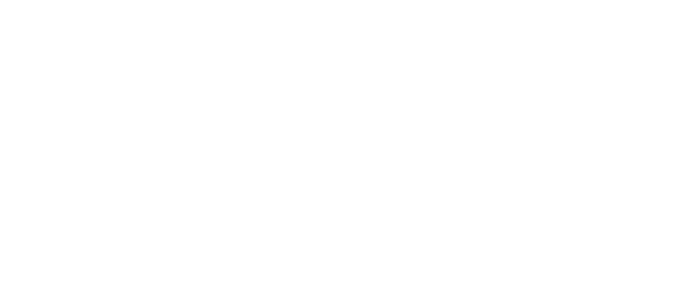 ¿Por qué caminar?
Tiempo con amigos
Haz ejercicio
¡Juega en la nieve!
¡Diviértete!
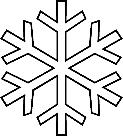 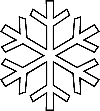 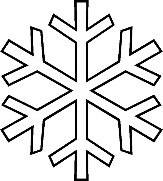 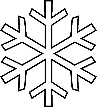 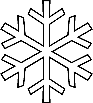 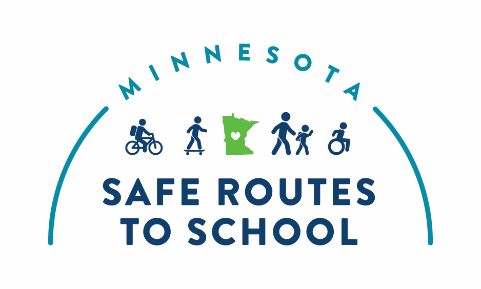 Para mas información, contacta con:
[Name]
[Email]
[Phone number]
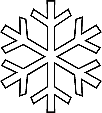 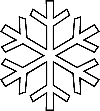 No te pierdas la diversión… ¡CAMINA A LA ESCUELA!
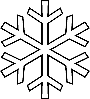 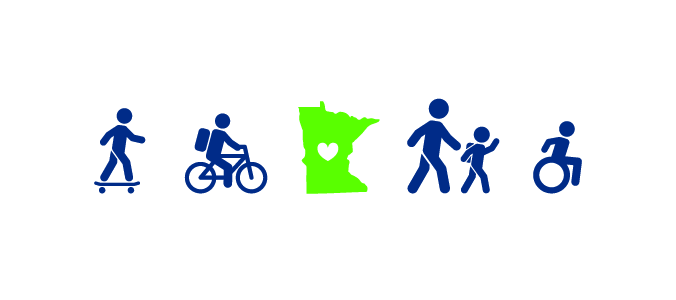 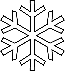 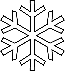 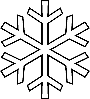 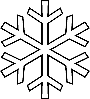 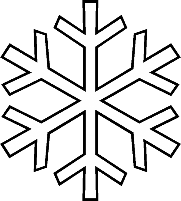 El Día de la caminata invernal es
7 de febrero
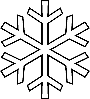 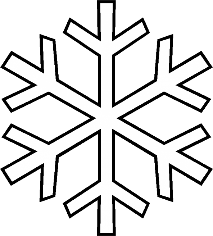 ¿Por qué caminar?
Tiempo con amigos
Haz ejercicio
¡Juega en la nieve!
¡Diviértete!
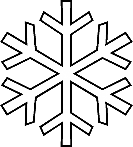 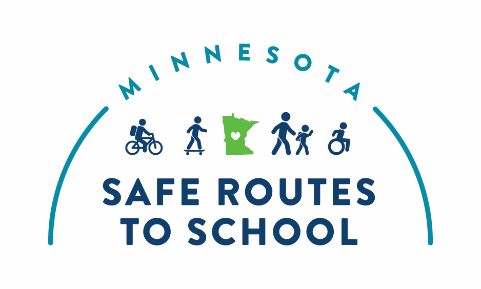 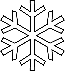